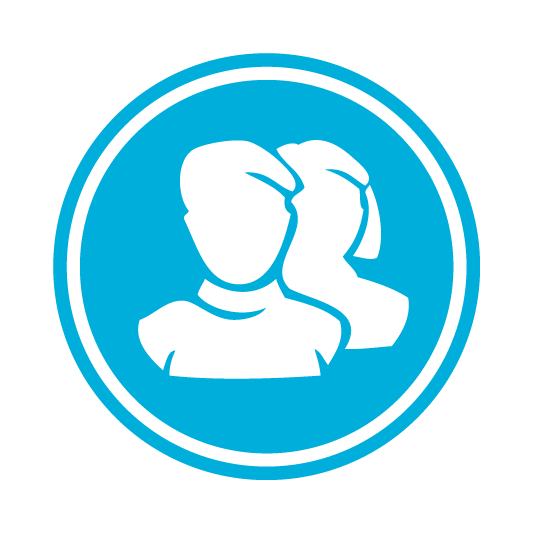 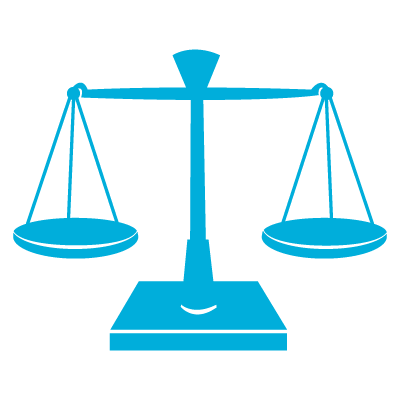 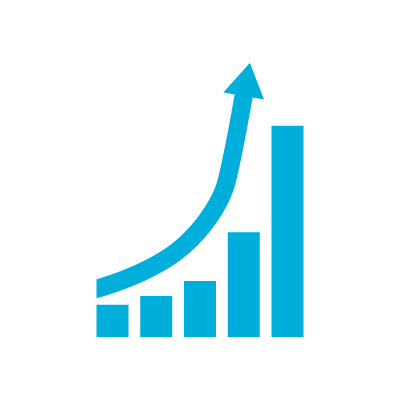 Bilder –rechtsklick Bild und Textfüllung
Vorname Nachname
STELLE JOBROLLE
Email                                               linkedin.com/in/handle              +49 ##### ###
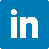 ICH STEHE FÜR
BERUFLICHE STATIONEN
Job Titel,
Firma 1     |     Ort| Von - Bis Ein Satz, ein paar Details zu Kennzahlen oder Vorgehen


Job Titel, Abteilung
Firma 1     |     Ort| Von - Bis Ein Satz, ein paar Details zu Kennzahlen oder Vorgehen




Job Titel, Abteilung
Firma 1     |     Ort| Von - Bis Ein Satz, ein paar Details zu Kennzahlen oder Vorgehen


Job Titel,
Firma 1     |     Ort| Von - Bis Ein Satz, ein paar Details zu Kennzahlen oder Vorgehen



Job Titel,
Firma 1     |     Ort| Von - Bis Ein Satz, ein paar Details zu Kennzahlen oder Vorgehen
Ein Satz über Dich
MEINE VERDIENSTE
Highlight 1 | Beruflich
Zeig Deinen Wert!



Highlight 2 | Gesellschaftlich
Engagierst Du Dich?



Highlight 3 | Persönlich
Worauf bis Du Stolz?
EIGENSCHAFTEN
Super 1
Super 2
Super 3
Hier möchte ich mich entwickeln
Potential 1
Potential 2
WAS MIR WICHTIG IST
EDUCATION
Abschluss | Weiterbildung
Institut | Ort
Fachrichtung
Awards
Abschluss | Weiterbildung
Institut | Ort
Fachrichtung
Awards
rechtsklick Daten bearbeiten